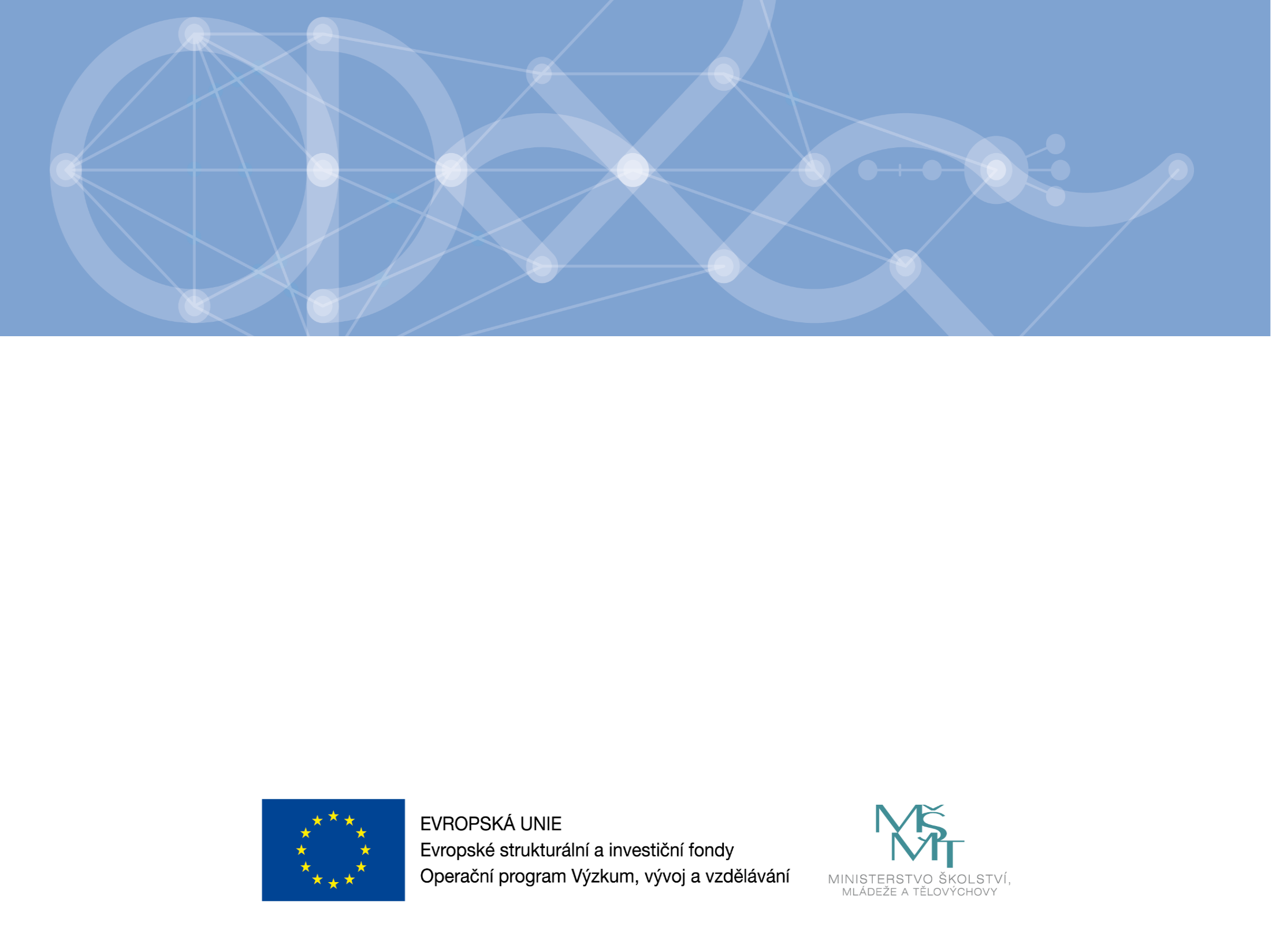 Seminář pro žadatele o finanční podporu OP VVV výzva ERDF pro vysoké školy
Praha, duben 2016
Mgr. Stanislava Podolková
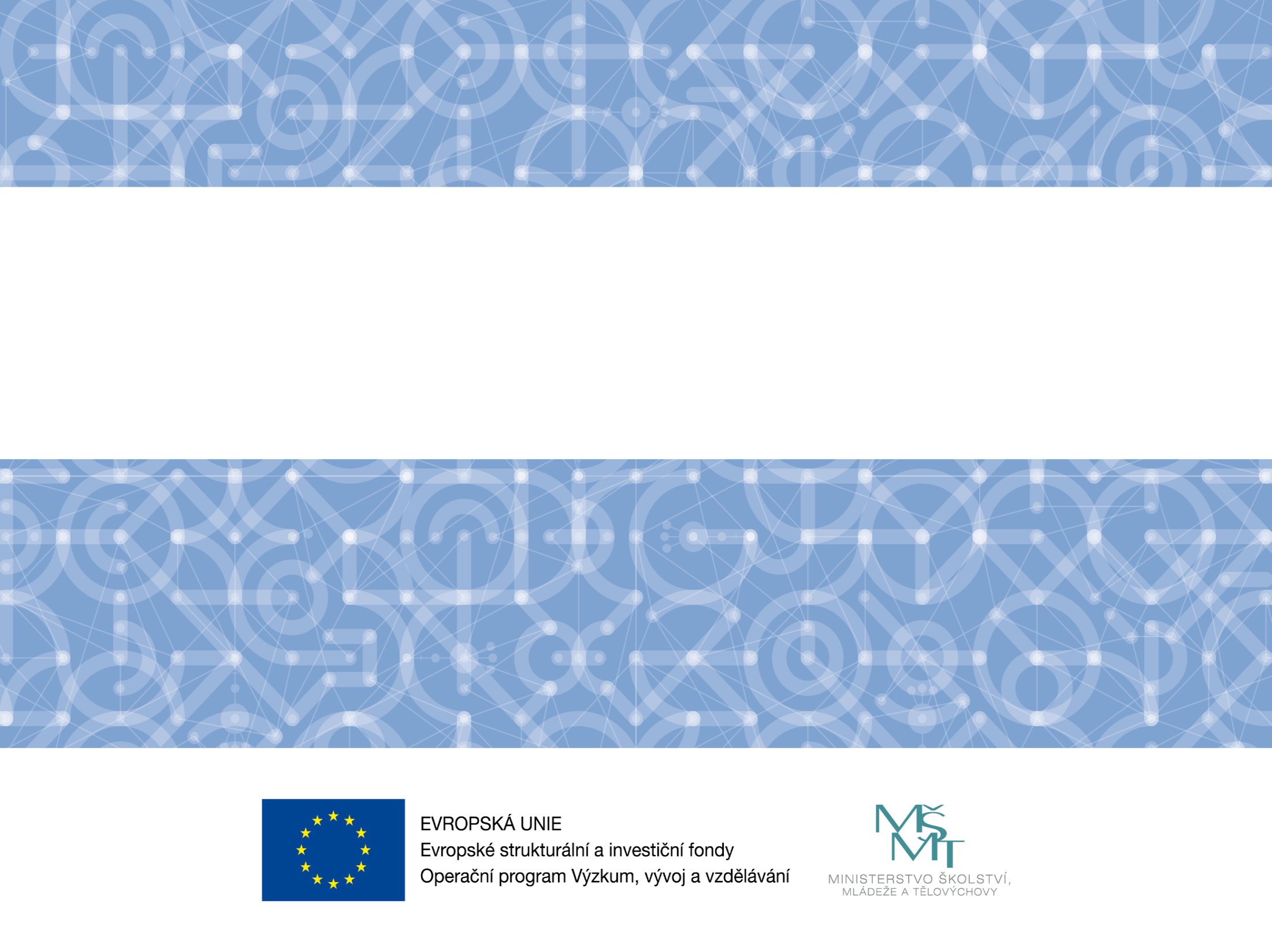 Základní informace k výzvě
2
Obsah semináře
Základní informace k výzvě
Metodický výklad výzvy
Finanční řízení
Schvalovací proces + hodnoticí kritéria
3
Dokumentace k výzvě
Výzva
Příloha č. 1 – Indikátory
Příloha č. 2 – Hodnoticí kritéria
Pravidla pro žadatele a příjemce – obecná část
Pravidla pro žadatele a příjemce – specifická část
Vzor právního aktu o poskytnutí/převodu podpory
4
Základní informace k výzvě
Identifikace výzvy
Časové nastavení výzvy
Finanční alokace
Míra podpory a podmínky spolufinancování
Oprávnění žadatelé 
Územní zaměření
Příjem žádostí o podporu
5
1) Identifikace výzvy
Číslo výzvy v informačním systému: 02_16_016
Prioritní osa: PO 2 – Rozvoj vysokých škol a lidských zdrojů pro výzkum a vývoj

Investiční priorita: IP 2 – Investice do vzdělávání, odborného vzdělávání a odborné přípravy pro získání dovedností a do celoživotního učení rozvíjením infrastruktury pro vzdělávání a odbornou přípravu
6
1) Identifikace výzvy
SC 1: Zkvalitnění vzdělávací infrastruktury na vysokých školách za účelem zajištění vysoké kvality výuky, zlepšení přístupu znevýhodněných skupin a zvýšení otevřenosti vysokých škol

Typ podporovaných projektů: individuální projekt
7
Druh výzvy: kolová, komplementární
soutěžní typ výzvy, kde jsou projekty porovnávány mezi sebou; podporu obdrží projekty, které splní podmínky výzvy, a to v pořadí od nejlepšího podle výsledku věcného hodnocení
Výzva je komplementární v rámci PO 2 IP 1 SC 1, SC2 a SC 4 a PO 1 IP 1 SC 3
Model hodnocení: jednokolový 
veškeré údaje nutné pro hodnocení jsou žadatelem předloženy v jeden okamžik v rámci jedné žádosti o podporu; následně probíhá proces schvalování projektů
8
2) Časové nastavení výzvy
datum zveřejnění výzvy na webu MŠMT:	17. 12. 2015
datum vyhlášení výzvy, tj. zpřístupnění žádosti 
o podporu v IS KP14+: 	5. 2. 2016
datum zahájení příjmu žádostí o podporu: 	5. 2. 2016
9
datum ukončení příjmu žádostí o podporu: 
	31. 8. 2016 do 14 hodin
nejzazší datum pro ukončení fyzické realizace projektu:
	31. 12. 2022
-   minimální délka trvání projektu: 	není stanovena
-   maximální délka trvání projektu: 	72 měsíců
10
3) Finanční alokace
Alokace na výzvu: 10 000 000 000 Kč
Min. výše celkových způsobilých výdajů: 1 500 000 Kč
Max. výše celkových způsobilých výdajů: 1 200 000 000 Kč (v případě podpory v režimu de minimis, může být maximální výše podpory 200 000 EUR).
Fond: Evropský fond pro regionální rozvoj
Způsob financování: Ex – ante, V případě, že žadatelem je organizační složka státu (OSS) – ex-post.
11
Výše 1. zálohové platby:
Maximálně 20% celkových způsobilých výdajů projektu, výše první zálohové platby bude uvedena v právním aktu o poskytnutí/převodu podpory.
12
4) Míra podpory a podmínky spolufinancování
Rozpady zdrojů financování jsou uvedeny v Pravidlech pro žadatele a příjemce – obecná část, kapitola 8.1.5.
13
Režim de minimis – soukromé VŠ
Informace o podpoře v režimu de minimis (je-li v rámci výzvy poskytována): Podpora vysokým školám, které poskytují vzdělávání v rámci státního vzdělávacího systému, které není převážně financováno státem, bude poskytována v režimu de minimis (v souladu s ustanovením Nařízení EK (EU) č. 1407/2013 ze dne 18. prosince 2013 o použití článků 107 a 108 smlouvy o fungování Evropské unie na podporu de minimis).
14
6) Oprávnění žadatelé
a) Vysoké školy podle zákona č. 111/1998 Sb., o vysokých školách a o změně a doplnění dalších zákonů (zákon o vysokých školách), ve znění pozdějších předpisů: 
- veřejné vysoké školy,
- státní vysoké školy (organizační složky státu),
b) soukromoprávní subjekty, jejichž hlavním účelem není vytváření zisku, vykonávající veřejně prospěšnou činnost - soukromé vysoké školy (o. p. s),
ostatní subjekty – soukromé vysoké školy (a. s., s. r. o).
15
6) Oprávnění žadatelé
Počet žádostí o podporu za instituci oprávněného žadatele není omezen.

Vymezení partnerství
Účast partnera není v projektu povolena. Ostatní subjekty je možné do projektu zapojit formou výběru v otevřené soutěži jako dodavatele služeb.
16
Přípustné místo dopadu realizace operace, typ území dle Národního dokumentu pro územní dimenzi:
Místo dopadu realizace je území České republiky, včetně hlavního města Prahy, území méně rozvinutých regionů i více rozvinutých regionů.
Přípustné místo realizace: Projekt musí být realizován na území České republiky.
Udržitelnost: je stanovena po dobu 5 let od poslední platby příjemci.
7) Územní zaměření
17
Žádost o podporu – vyplňuje se elektronicky v IS KP14+ Povinné přílohy – uvedeny v kapitole 18.10 Pravidel pro žadatele a příjemce, specifická část -  vč. způsobu doložení příloh k žádosti o podporu 
Nepovinné přílohy
8) Žádost o podporu a její přílohy
18
Příjem žádostí o podporu
Žádost o podporu je přijata ŘO OP VVV prostřednictvím IS KP14+ po její finalizaci žadatelem. Finalizaci je nutné provést do termínu uvedeného ve výzvě – 31. 8. 2016 do 14 hodin.
Žádosti o podporu finalizované/registrované po termínu uvedeném ve výzvě nebudou přijaty do schvalovacího procesu. Rozhodujícím datem přijetí je datum finalizace žádosti v IS KP14+.
19